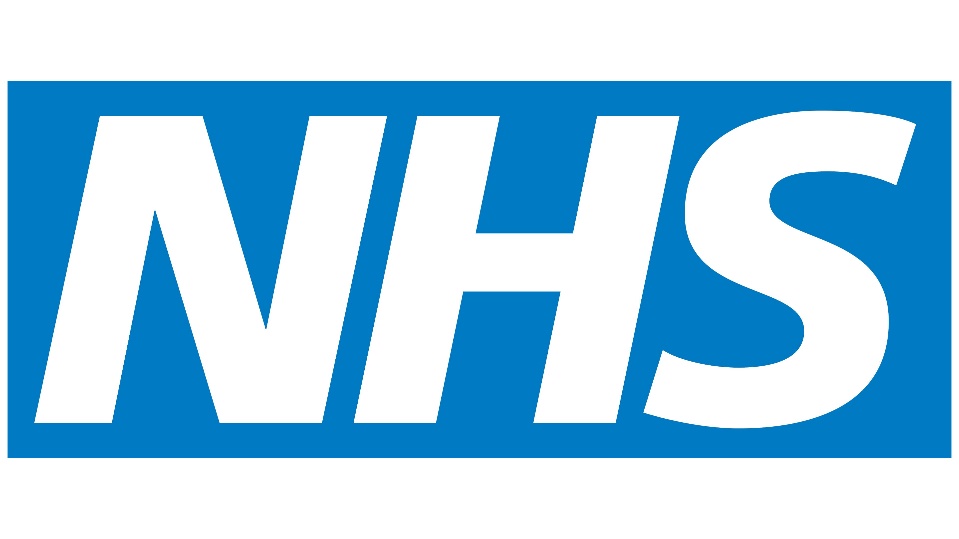 NHS Data Analysis Results
July 2024
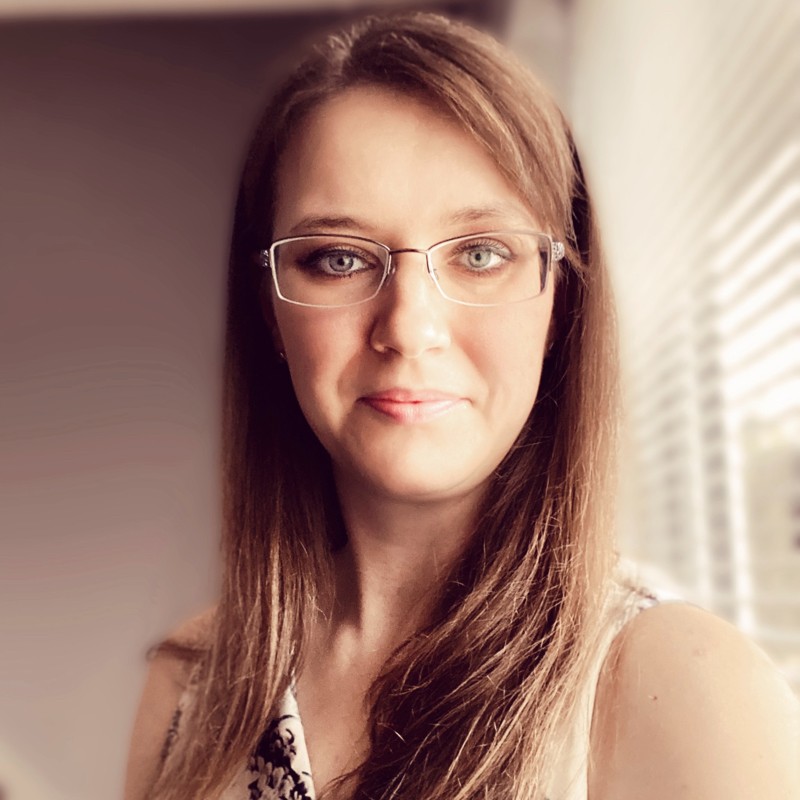 Presented by
Beata Faitli
LSE Career Accelerator student
Content
Background and context
Key insights
Recommendations
Background and context
- The analysis covered a 30-month reporting period from 01/2020 to 06/2022

 - The analysis included 3 datasets provided by the NHS for appointment data and twitter data

- The data analysis was enriched with further twitter data, patient population data, staffing data, COVID-19 and weather data for additional insights
Context of the time-period
March 2020
March 2022
Dec 2020
Nov 2021
July 2022
First Lockdown due to COVID-19
Vaccination programs begin
NHS structure changed to the Integrated Care Board replacing the CCGs
Omicron variant surge
COVID-19 restrictions phased out
NHS catching up with postponed elective and routine care
Hannah Morales
President
Limitations of the available data
The provided files covered different timeframes and metrics
     and varied between daily and monthly views
-   Although reliable sources were used for the additional data 
    caution is advised in interpreting results from these data points.
-  Data cleaning and accuracy was ensured on all files used in the analysis.
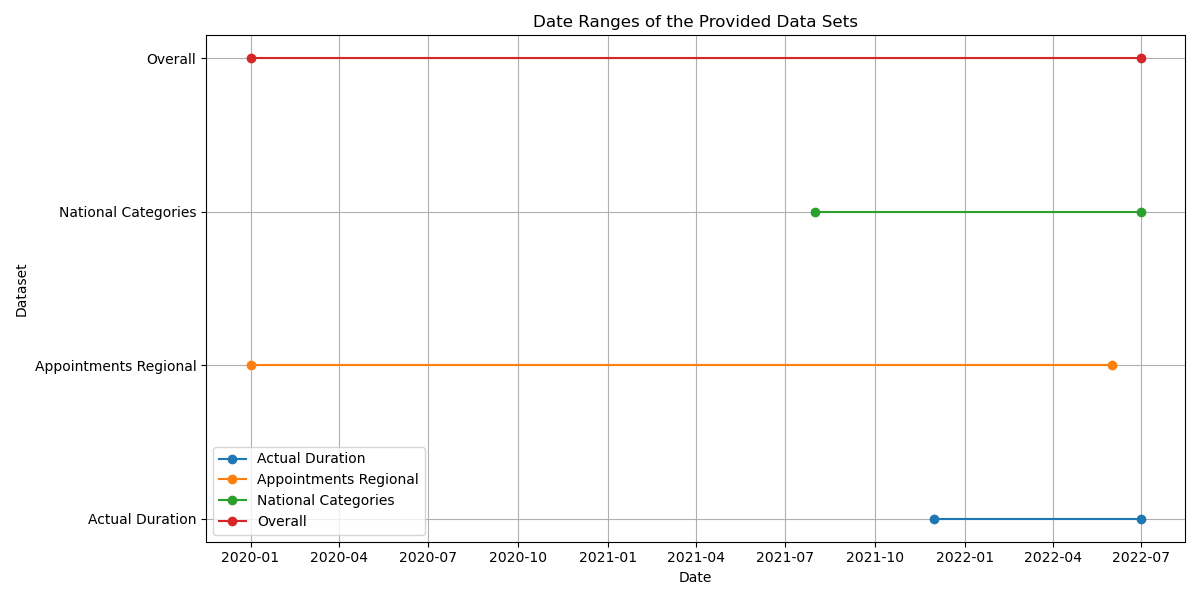 Daily appointment view
Monthly appointment view
Hannah Morales
President
Daily appointment view
Has there been adequate staff and capacity in the networks?
Total appointment trends
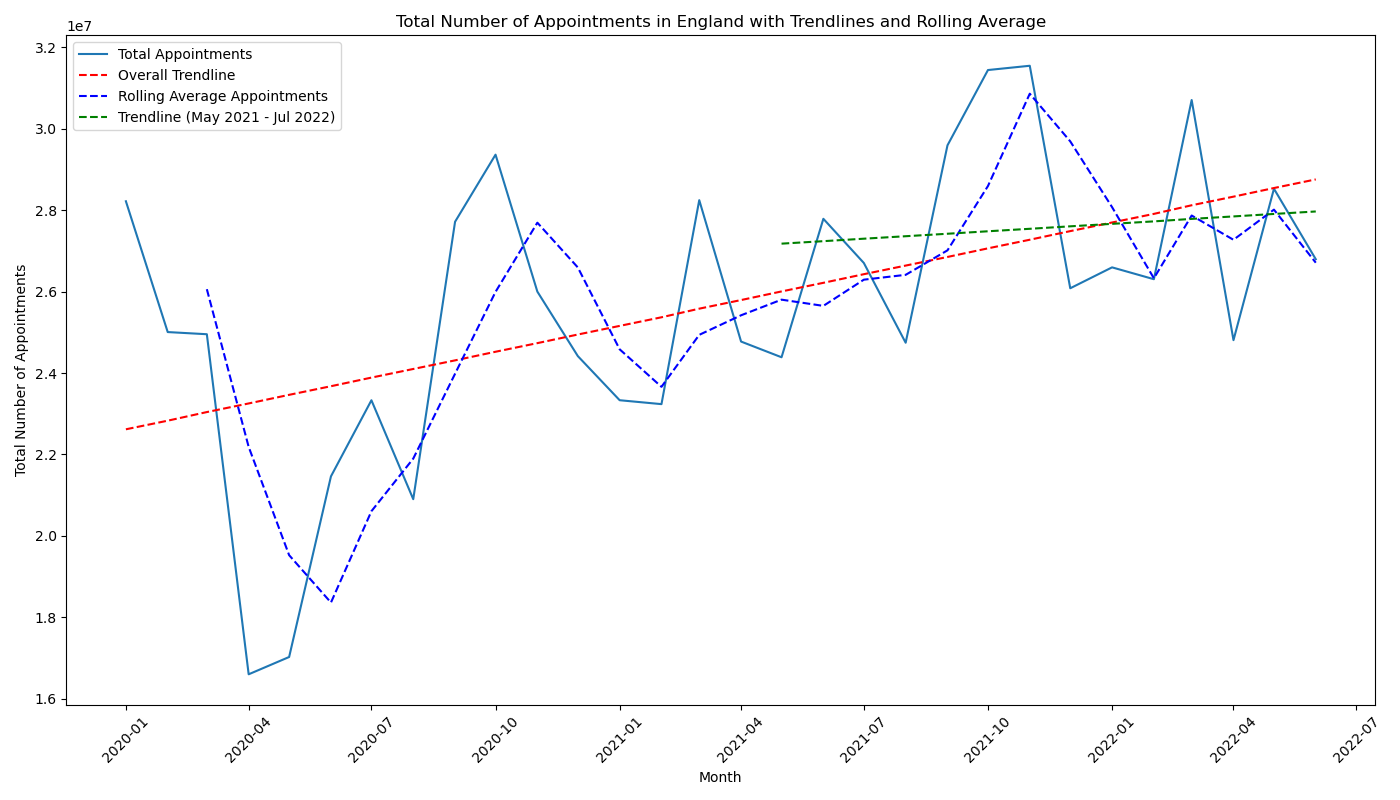 10 Million
Autumn
Spring
Autumn
Spring
COVID-19 lockdown
Total appointments by month
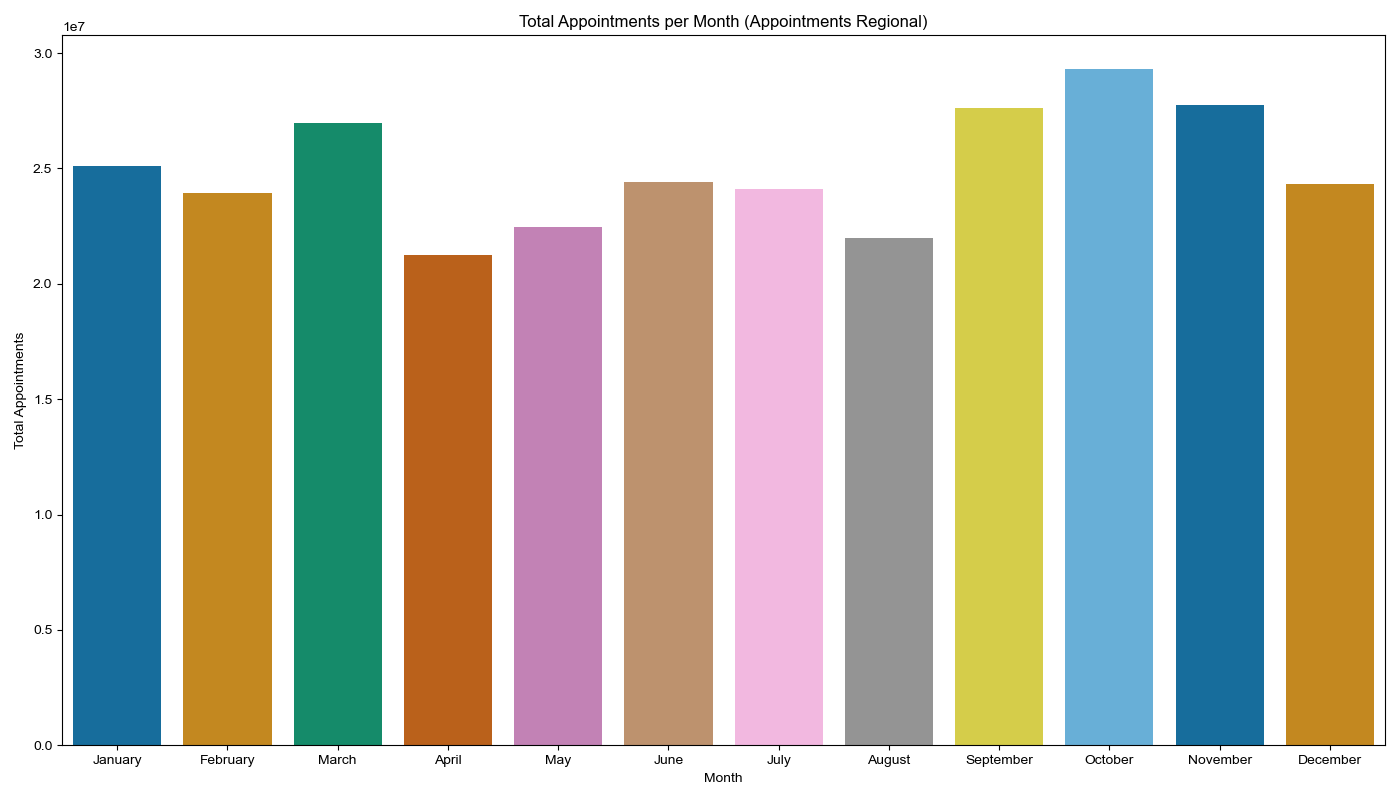 10 Million
Total appointments by day (between 08/2021-06/2022)
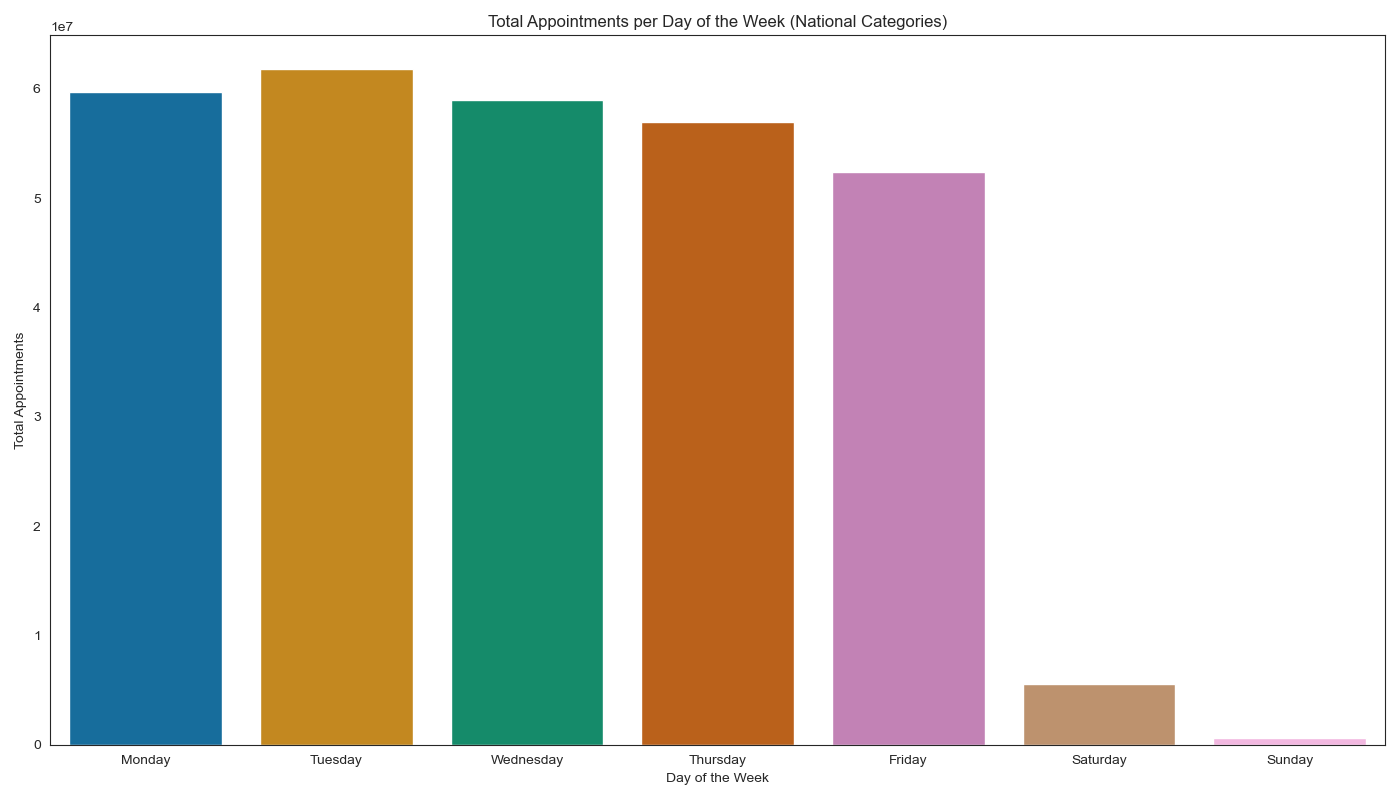 10 Million
Average daily capacity excluding weekendsNote: Capacity ranged between  65.5%-84% when weekends are included
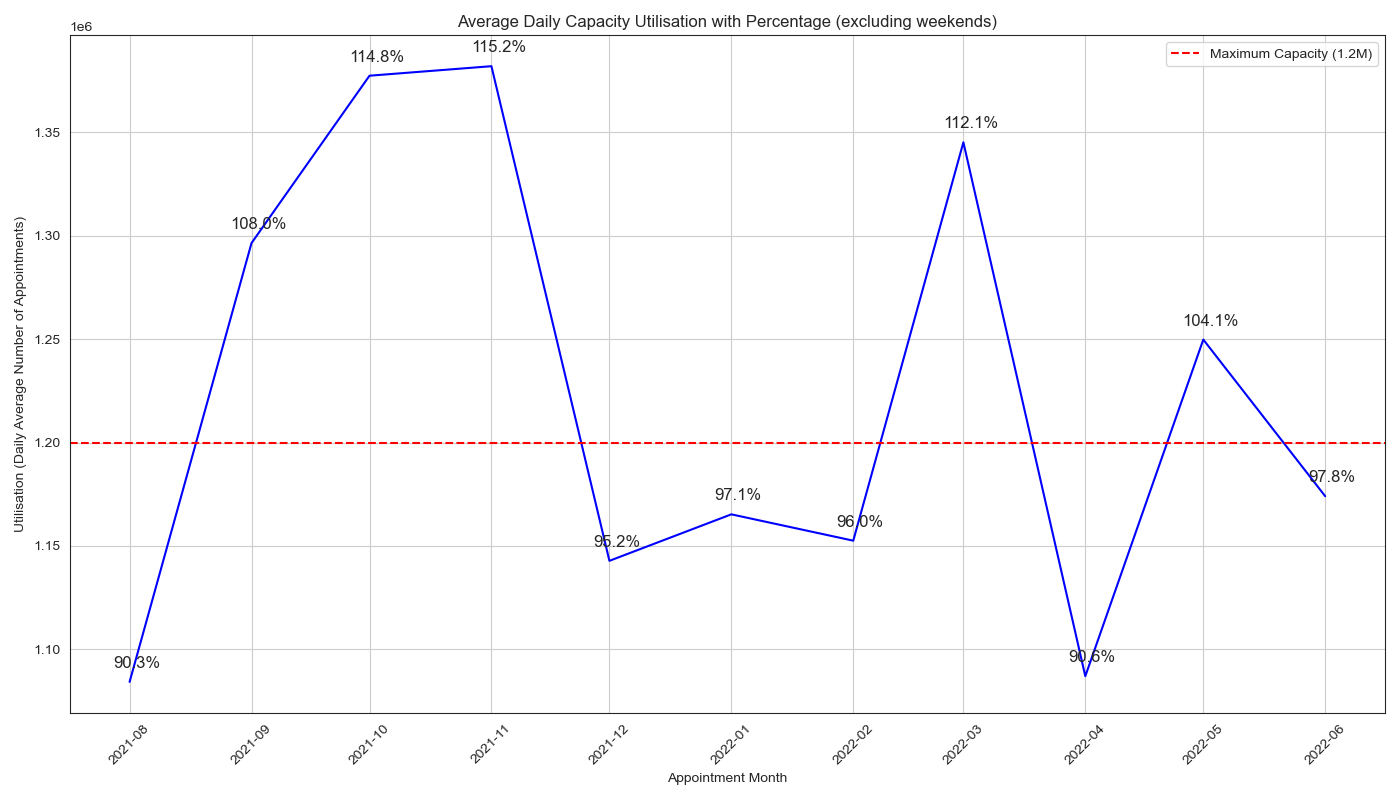 Million
Maximum capacity
Hannah Morales
President
Daily capacity excluding weekends and bank holidays
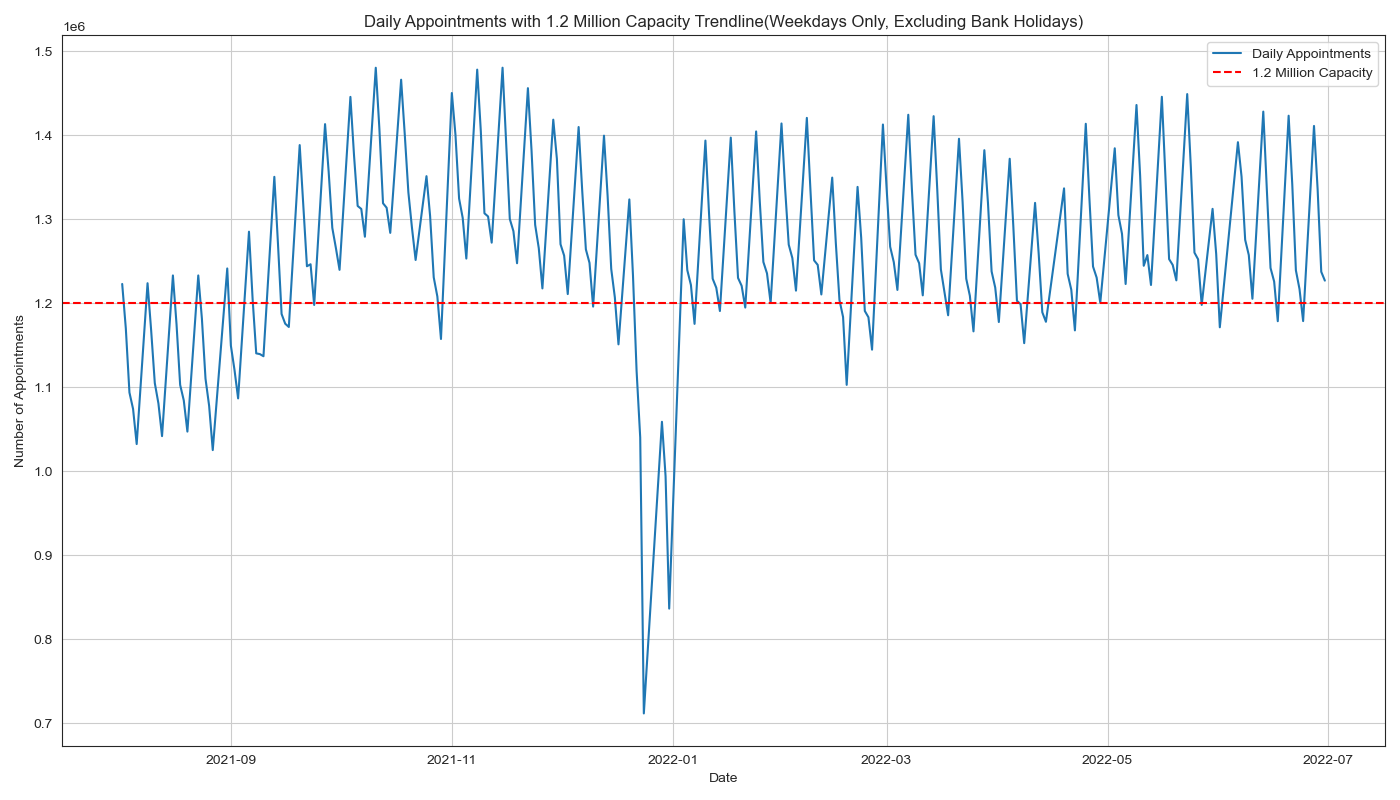 Million
Maximum capacity
President
Regional Staffing levelsNote: Staffing data covers 07/2022 values
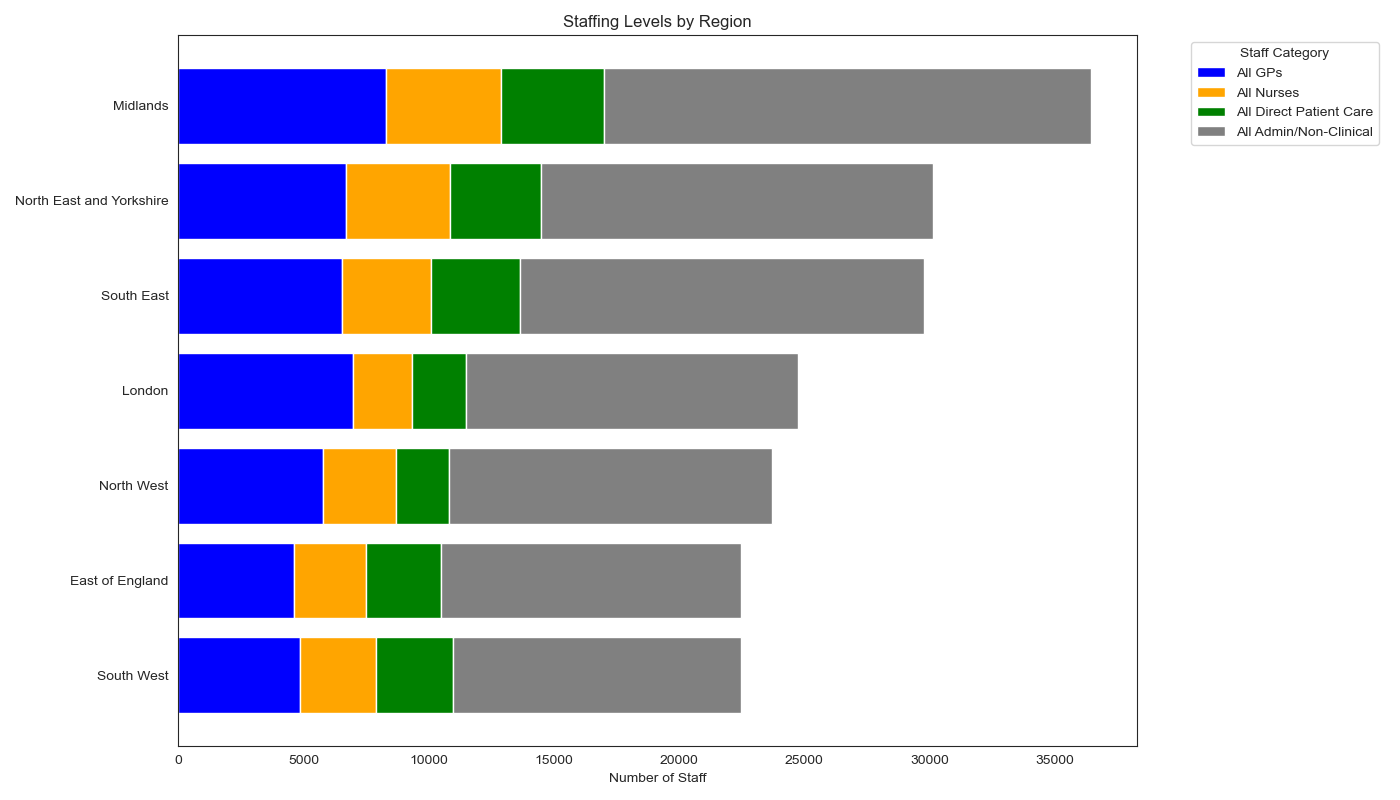 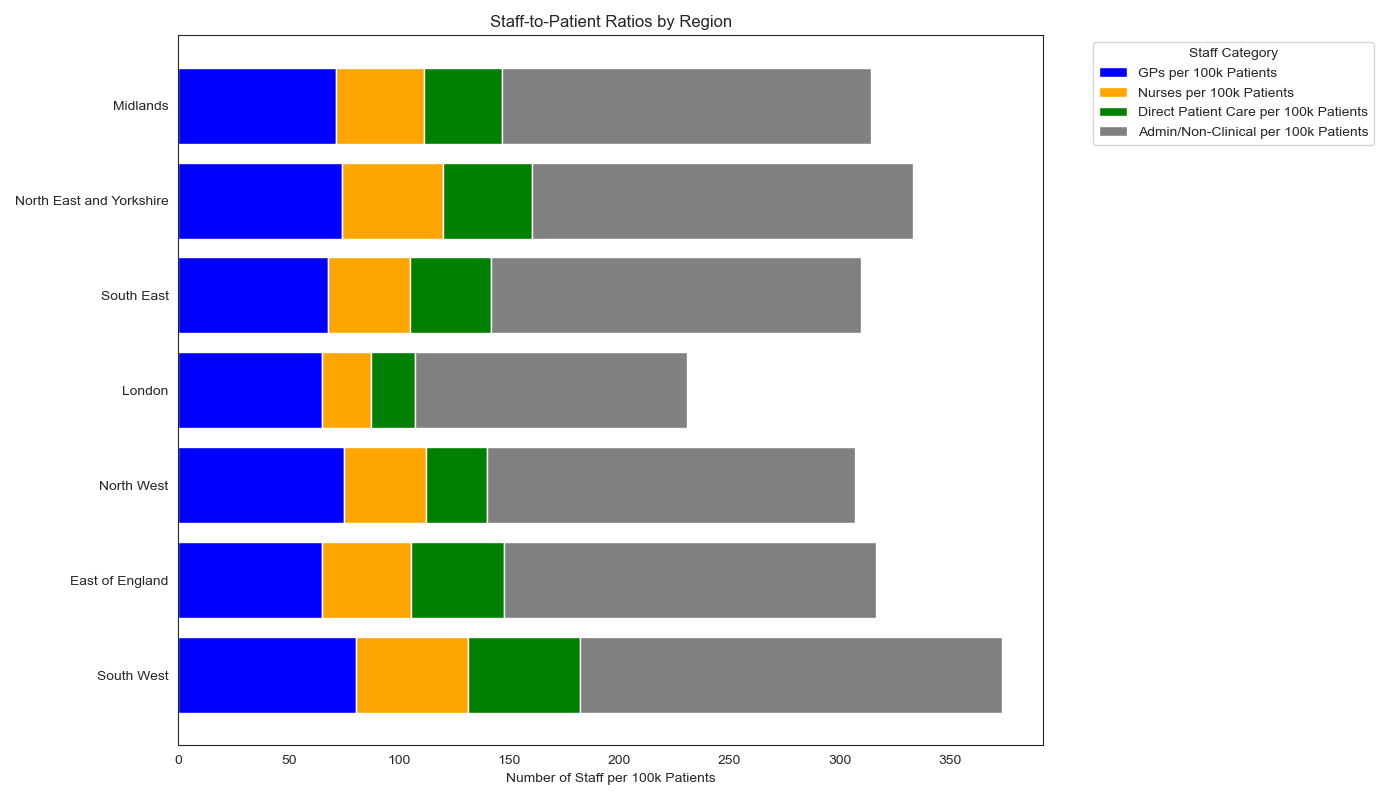 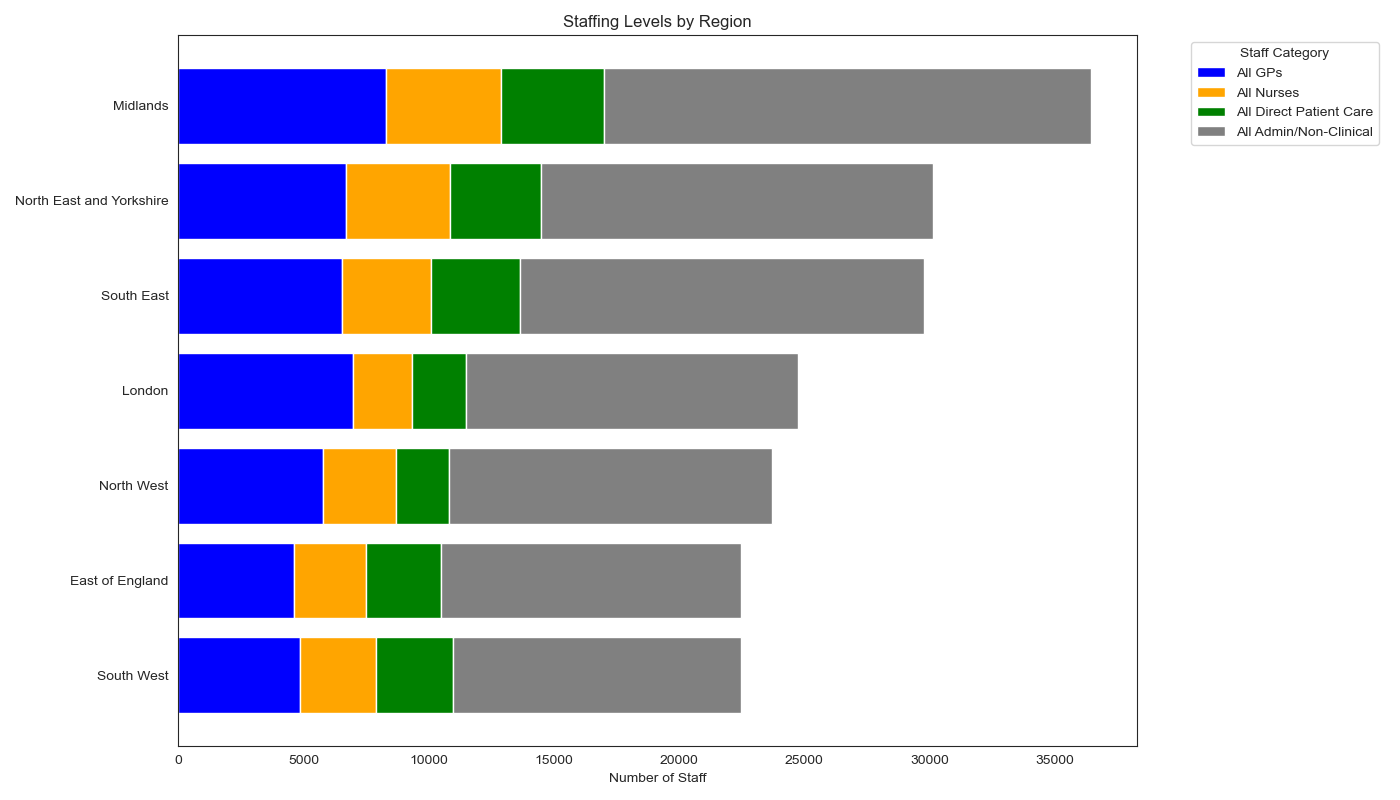 President
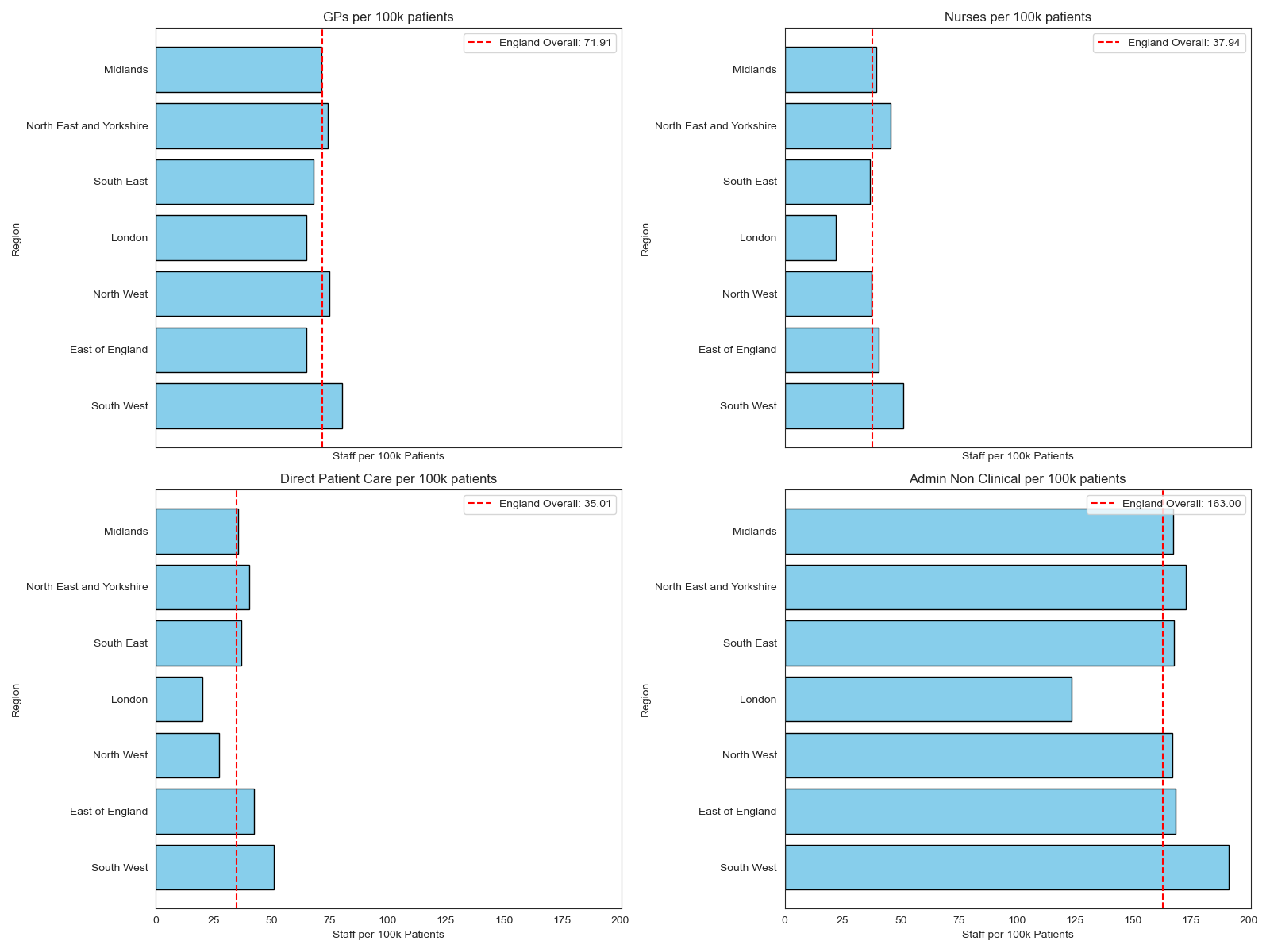 Million
President
Total appointments, average appointments, 
total appointments per GP surgery and per capita appointments per Region
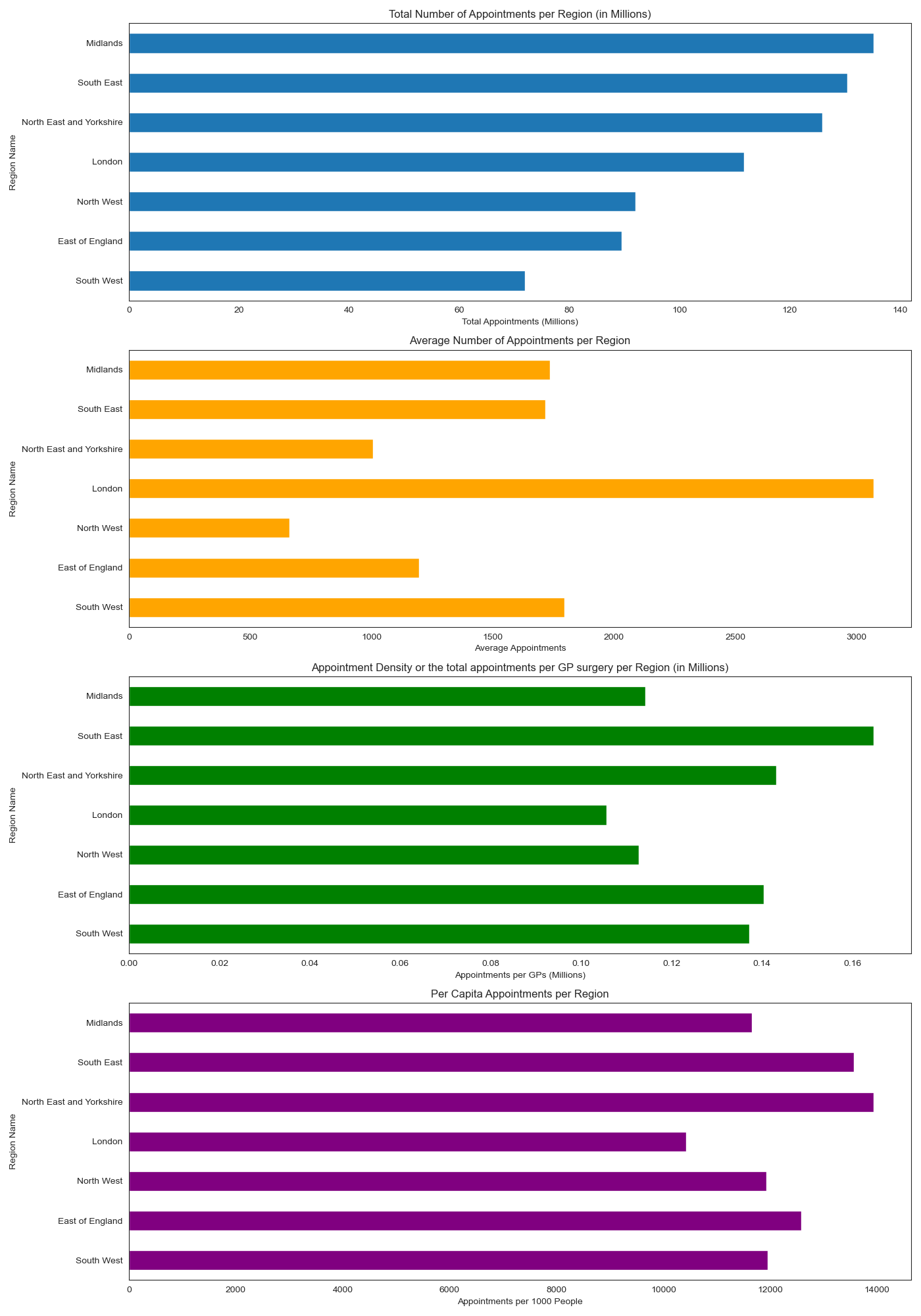 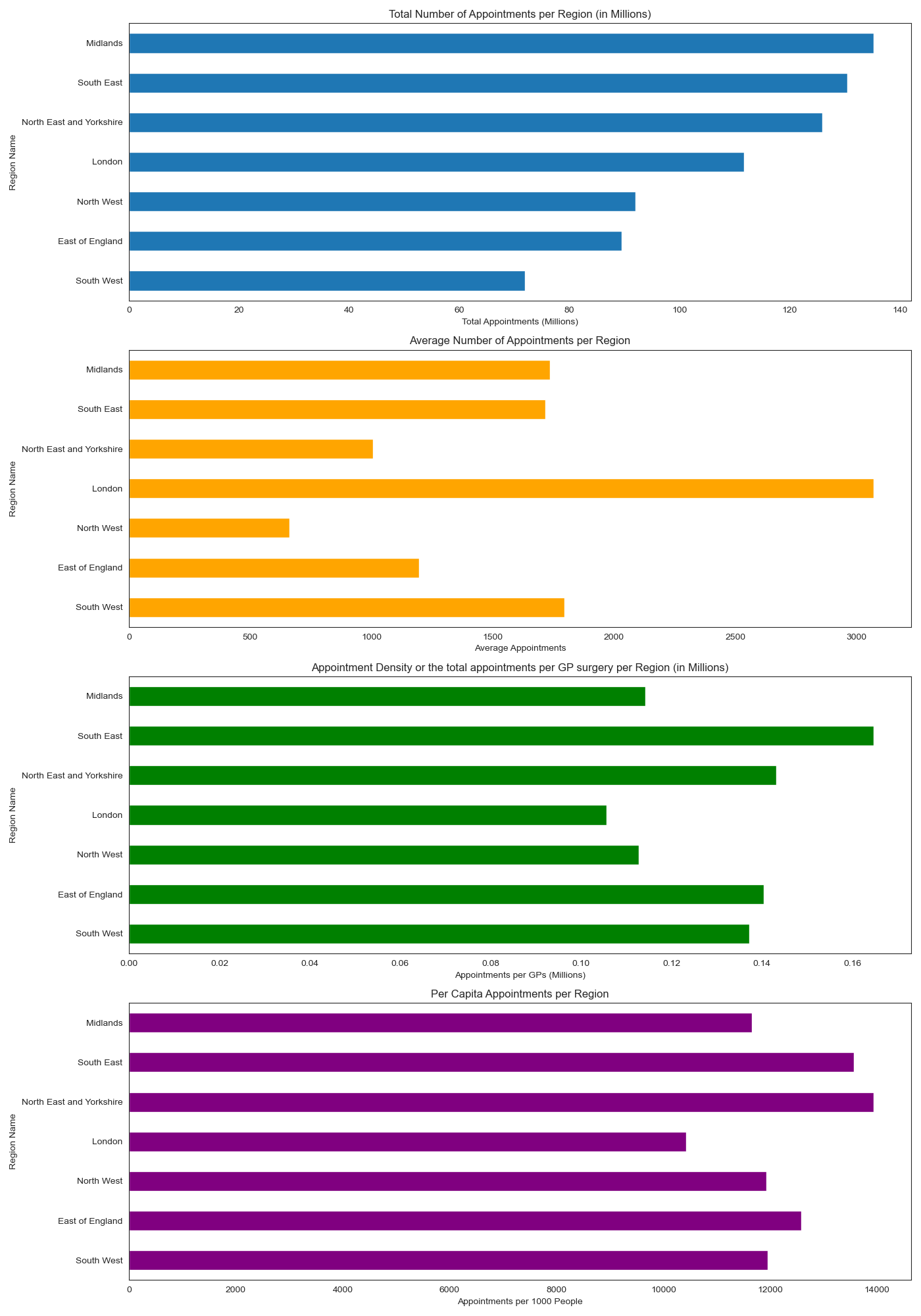 President
Note: Patient data used was from 08/2022. GP patient numbers grew by 2.5% during the 30 month reporting period.
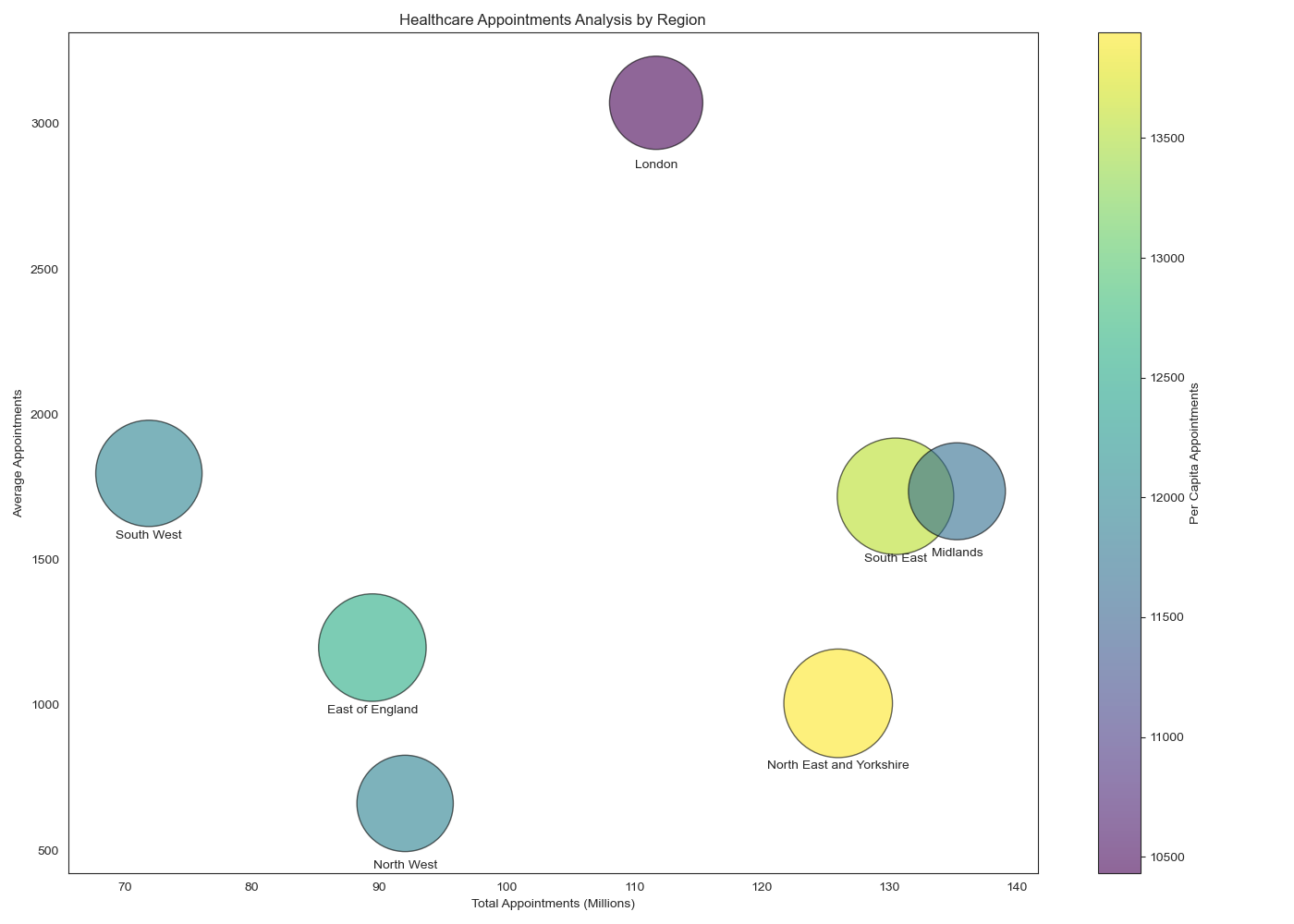 President
Total appointments and appointments per GP in the ICBs
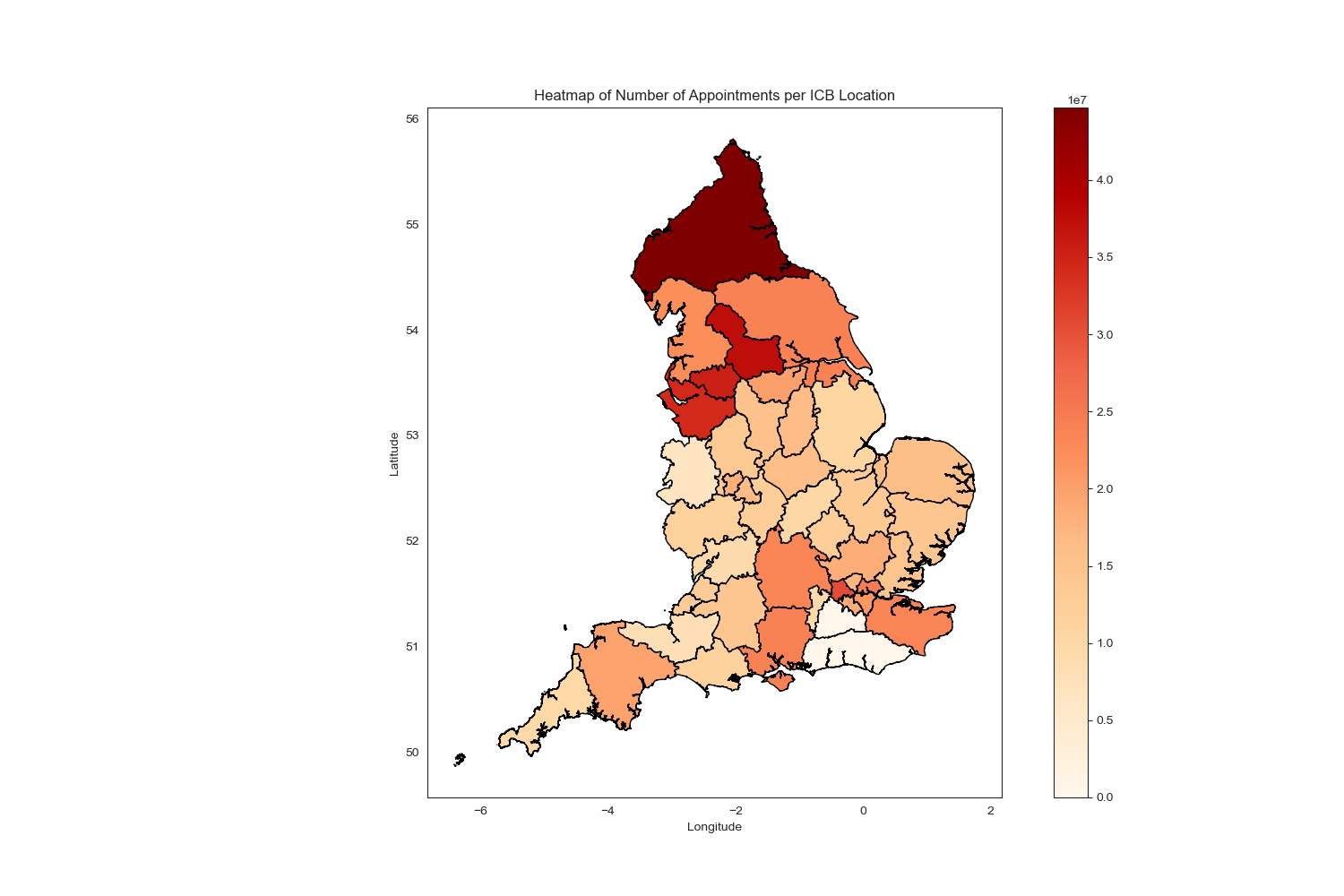 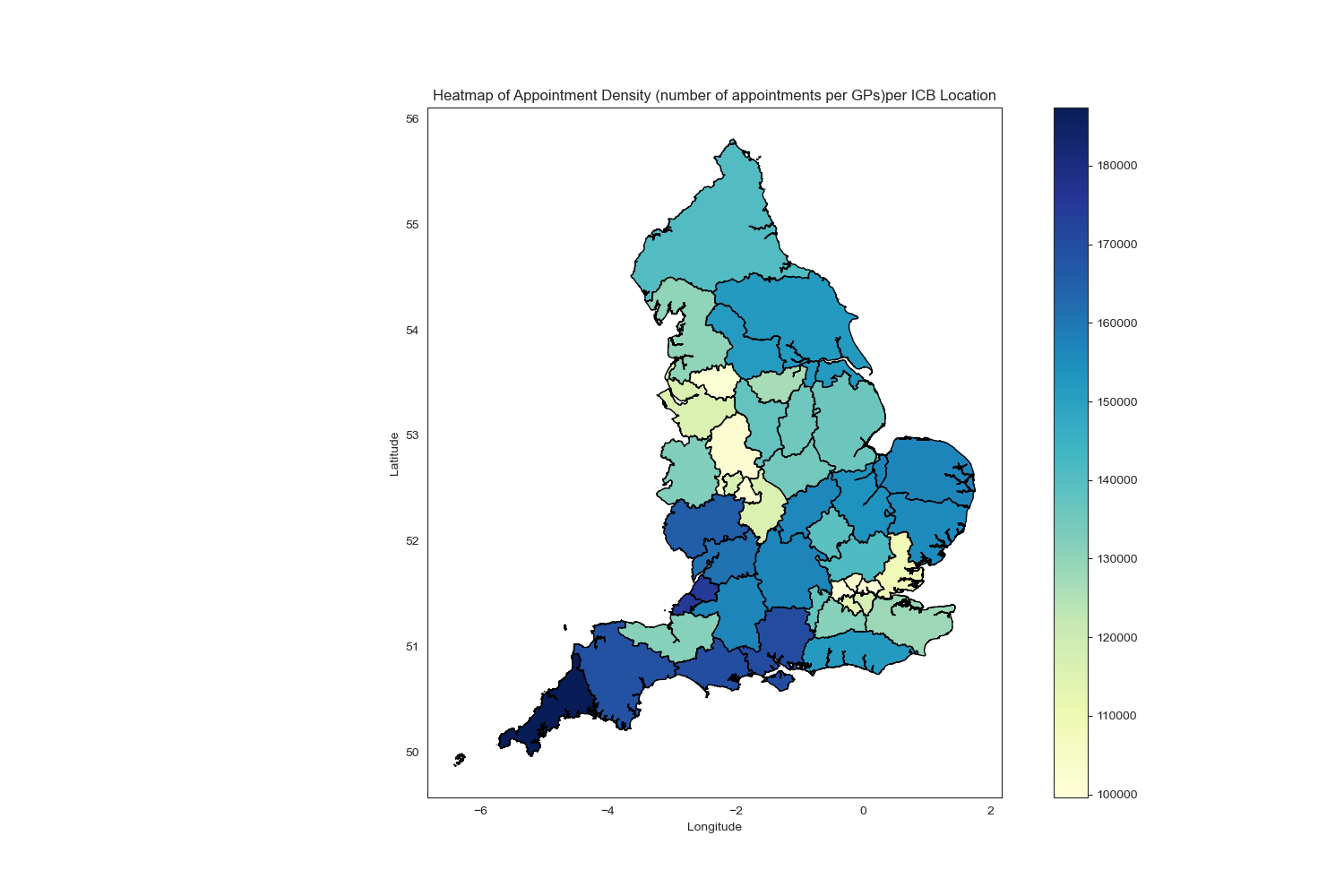 Number of Appointments per ICB Location:¶
High Number: Northern regions (e.g., North East and North Cumbria, Greater Manchester) have a high number of appointments.
Low Number: Southern and Central regions have a relatively lower number of appointments.
Appointment Density per ICB Location:
High Density: South West regions (e.g., Cornwall) show higher appointment densities.
Low Density: Central and Northern regions show lower appointment densities.
Per capita appointments in the ICBs
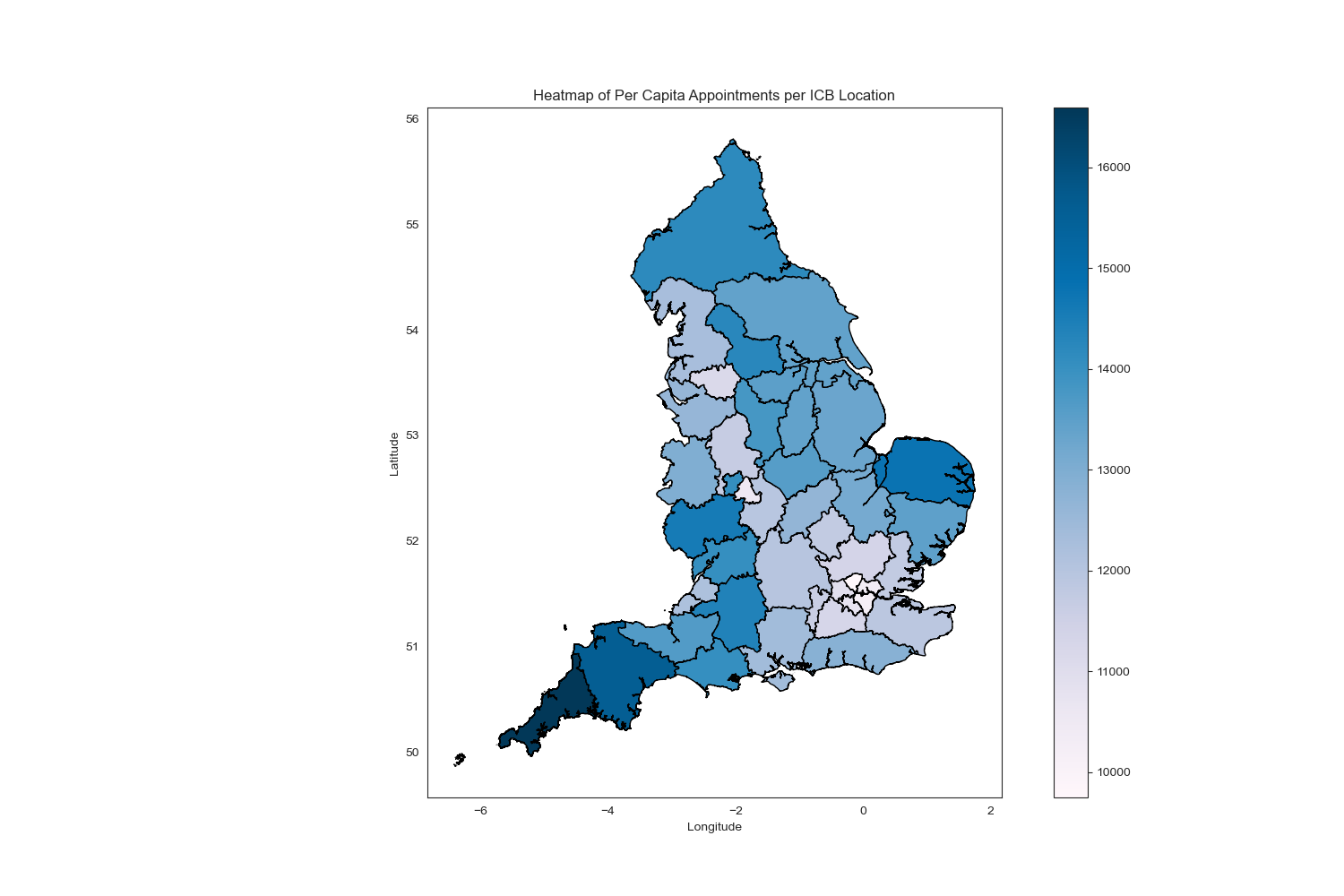 Per Capita Appointments per ICB Location:
High Per Capita: Regions in the South West and 
  some East of England areas have higher per capita appointments.
Low Per Capita: London regions show lower per capita appointments.
Appointment trends by ICB type
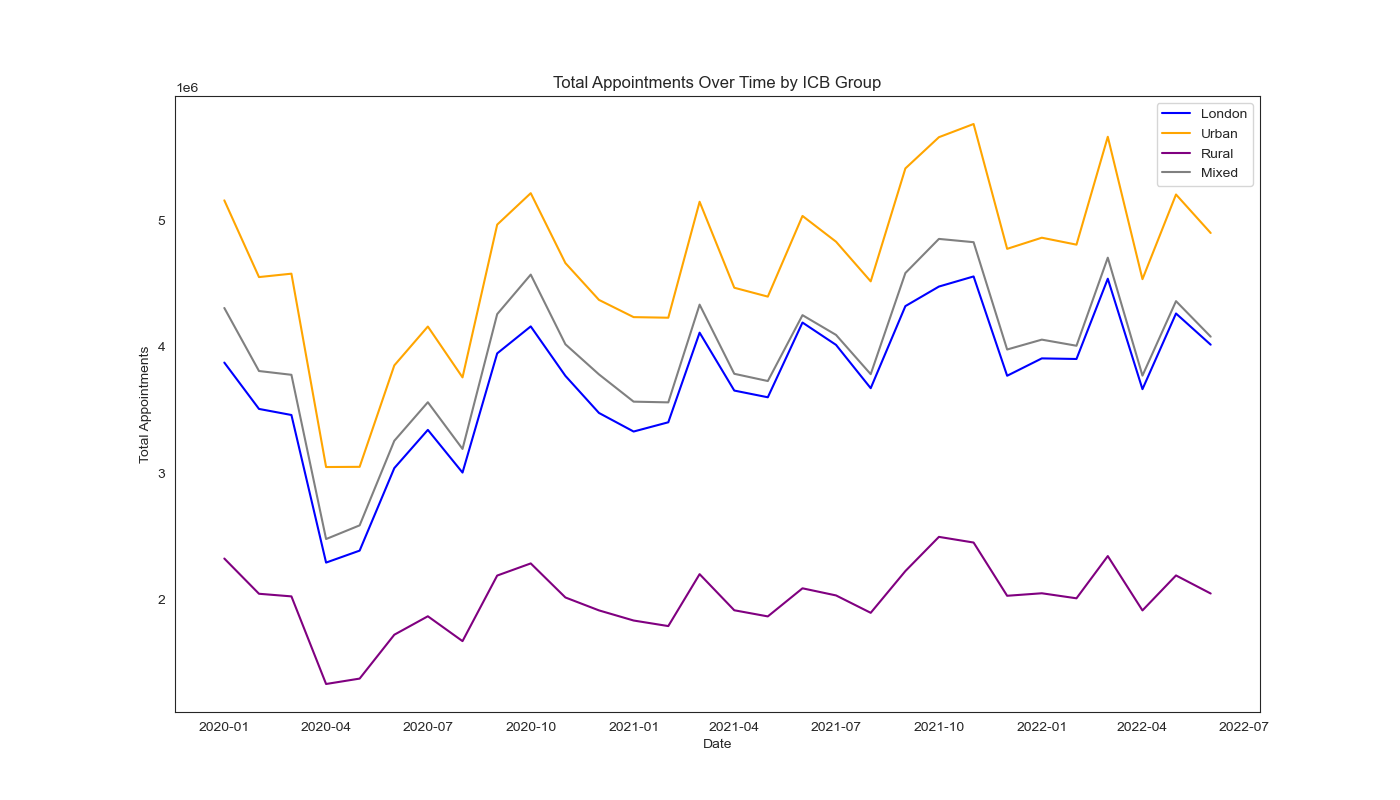 Million
What was the actual utilisation of resources?
Appointment types over time
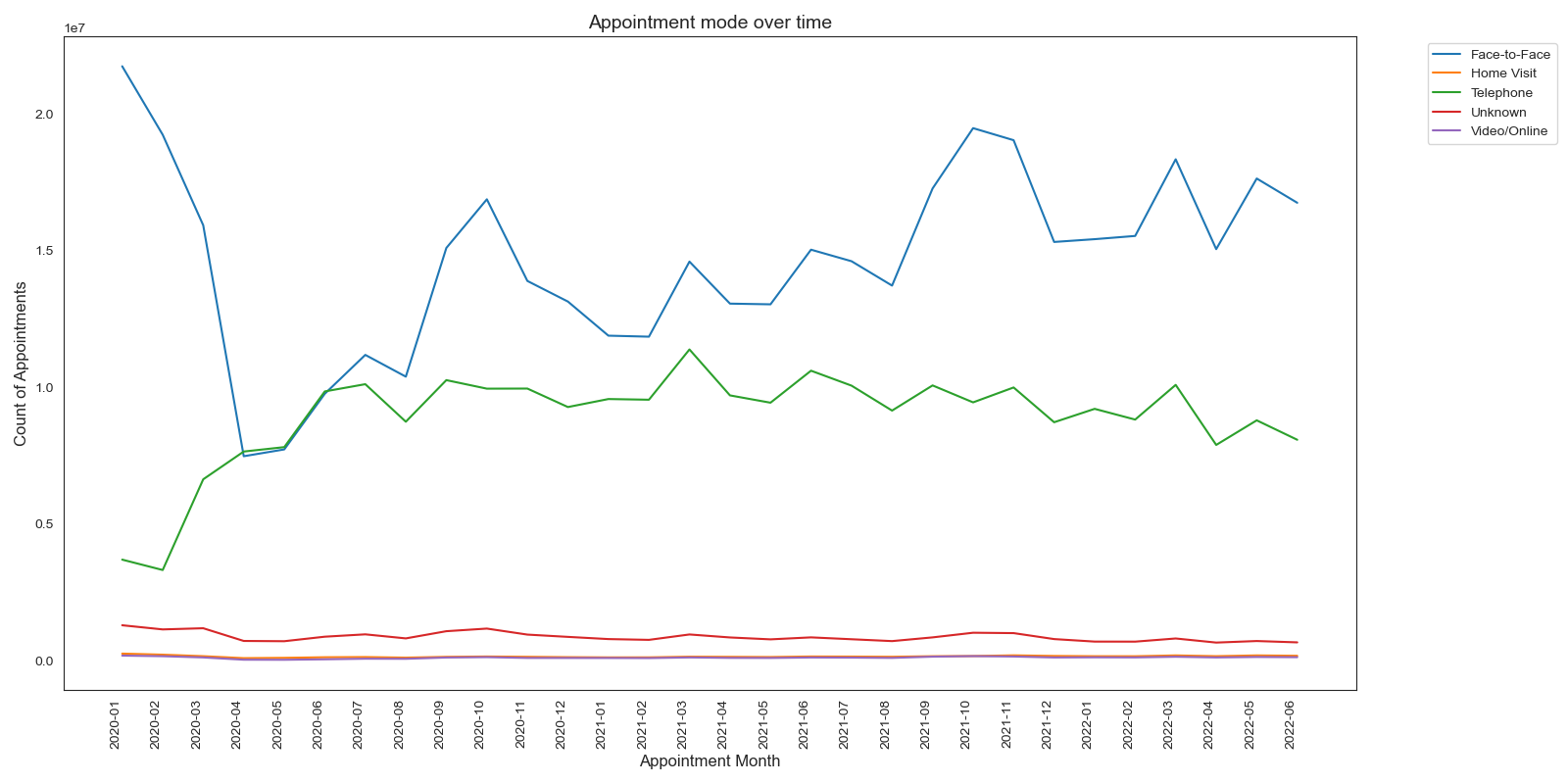 10 Million
COVID19-Lockdown
President
Waiting times
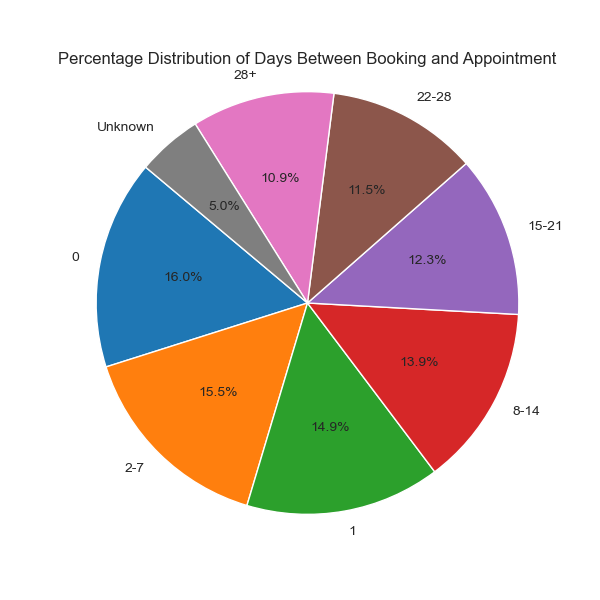 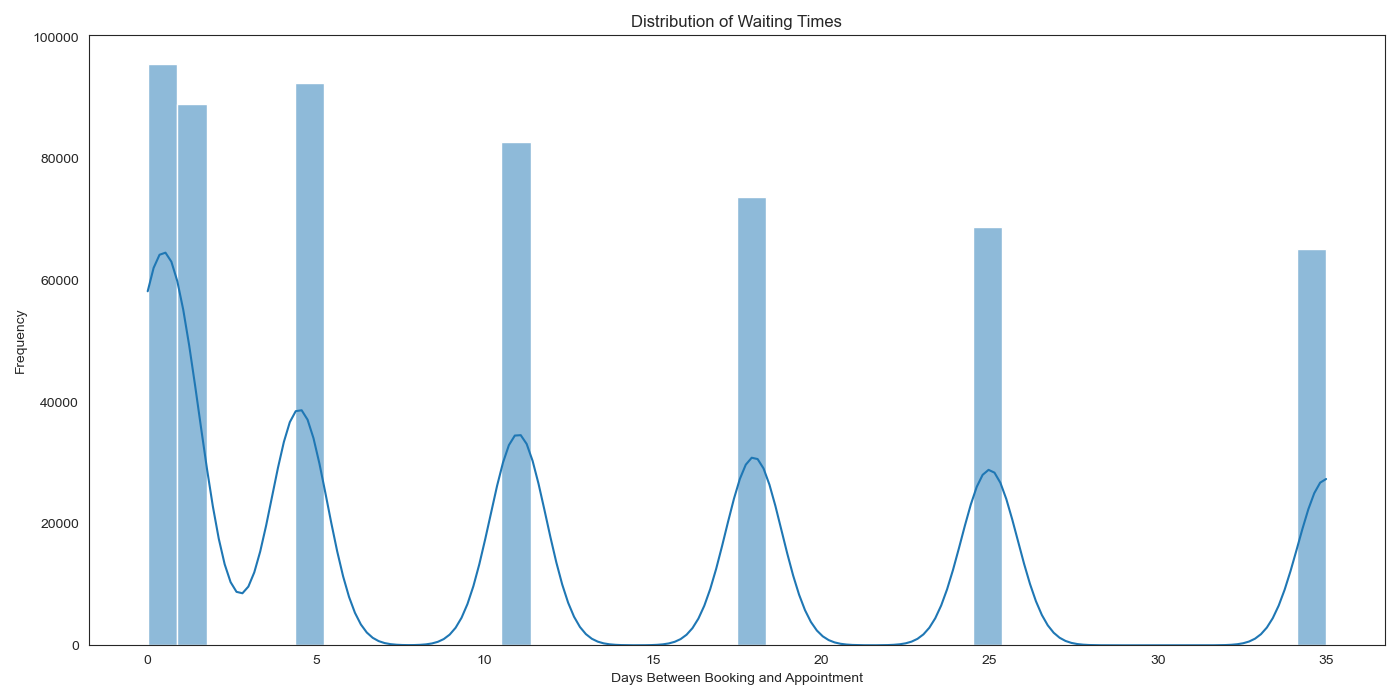 President
Average waiting time trends
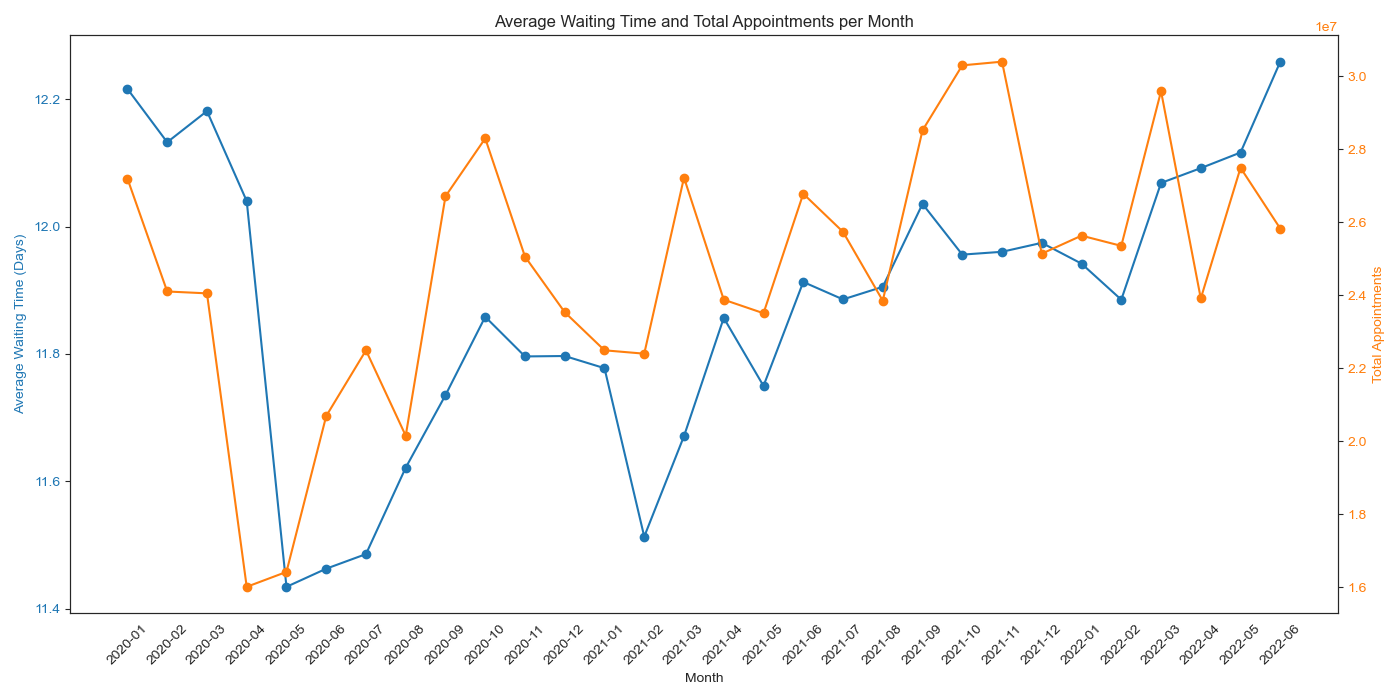 10 Million
President
Appointment length(between 01/12/21- 30/06/22)
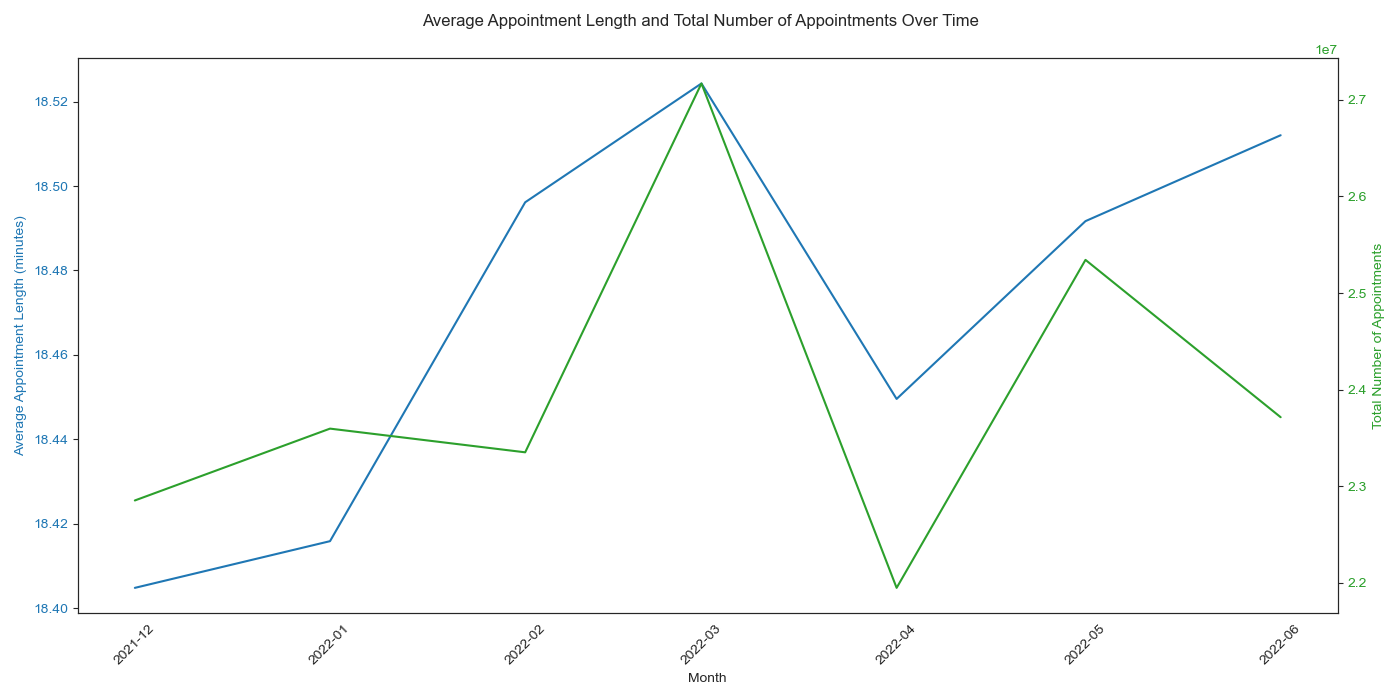 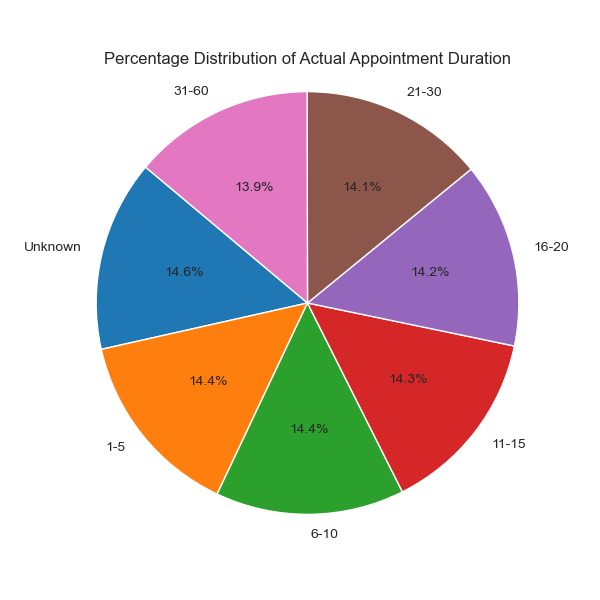 President
National Categories
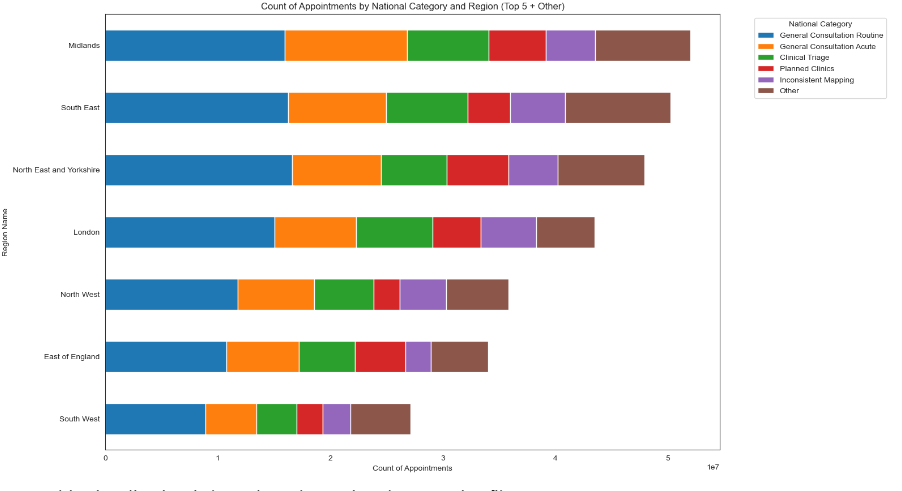 President
10 Million
Appointment length by categories(between 01/12/21- 30/06/22)
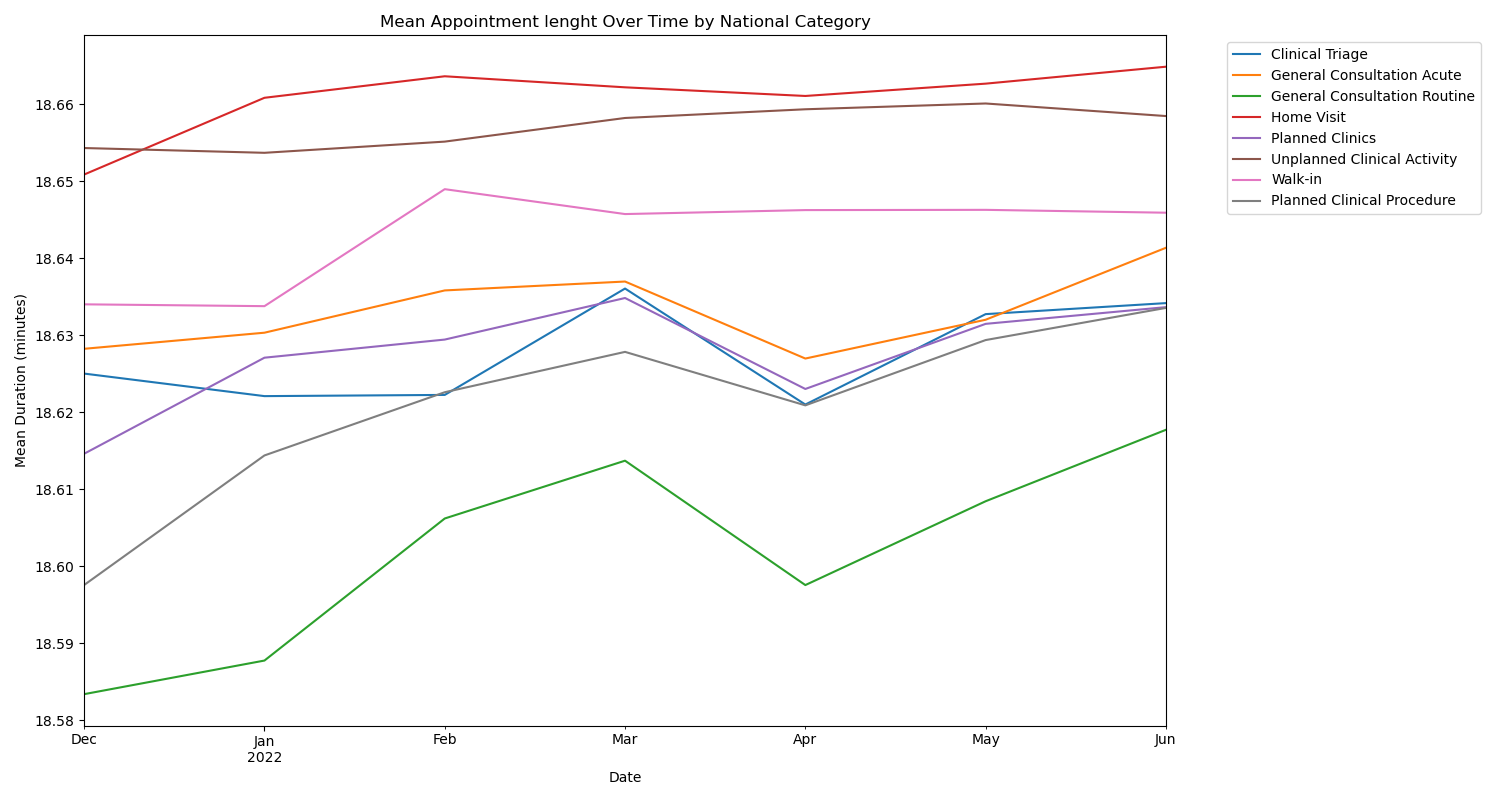 Percentages for 31-60 minute long appointments: 
Inconsistent Mapping: 11.46% 
General Consultation Routine: 11.18% General Consultation Acute: 10.93% Planned Clinics: 9.25% 
Clinical Triage: 9.18%
President
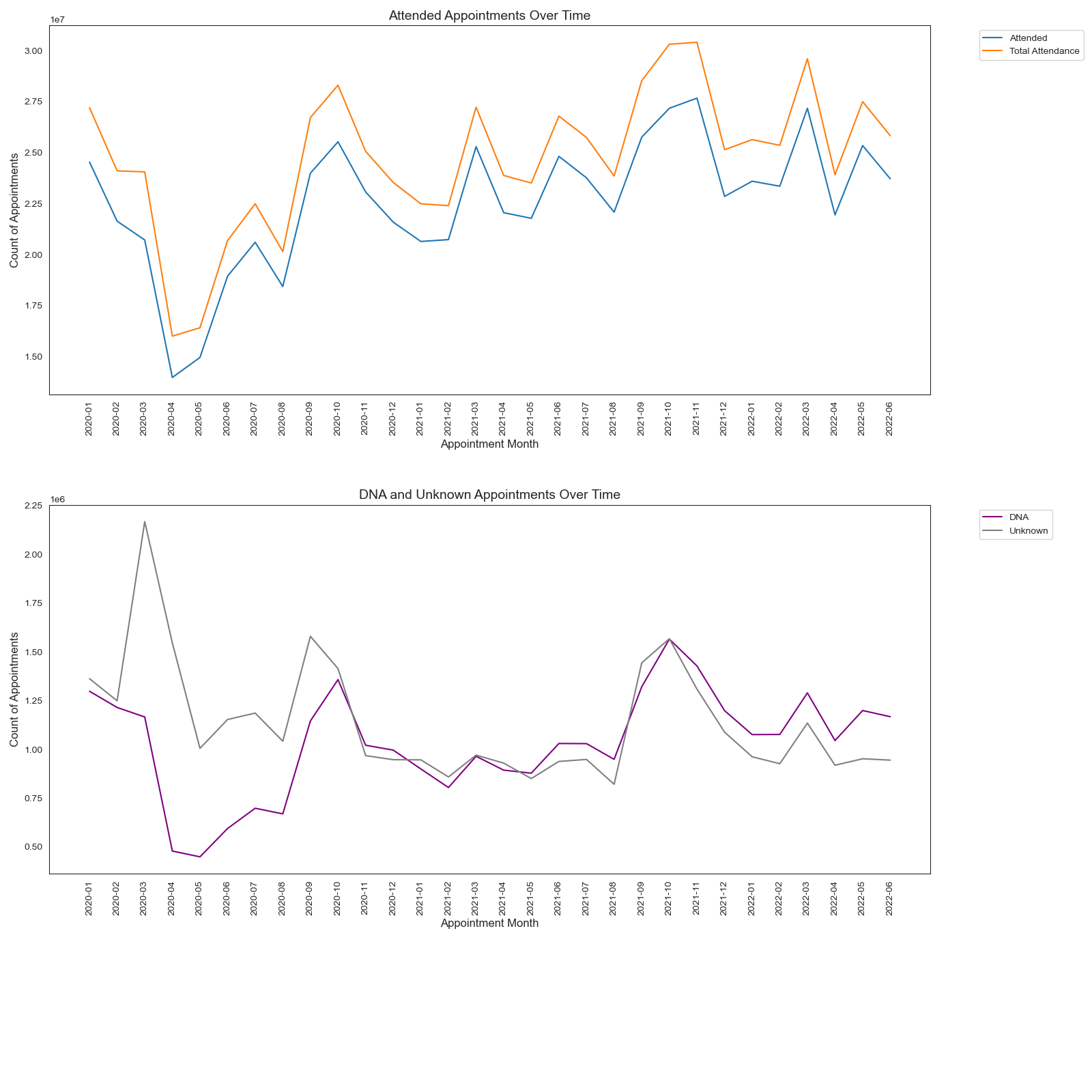 10 Million
Missed appointment (DNA) trends
Missed appointments costs the NHS £216million pounds per year 
     about £ 30 per appointment (2019)
Considering that around 5% of all appointments are missed 
     on average around 1 Million appointments per month 
     (at least £360 M during the reporting period)
Million
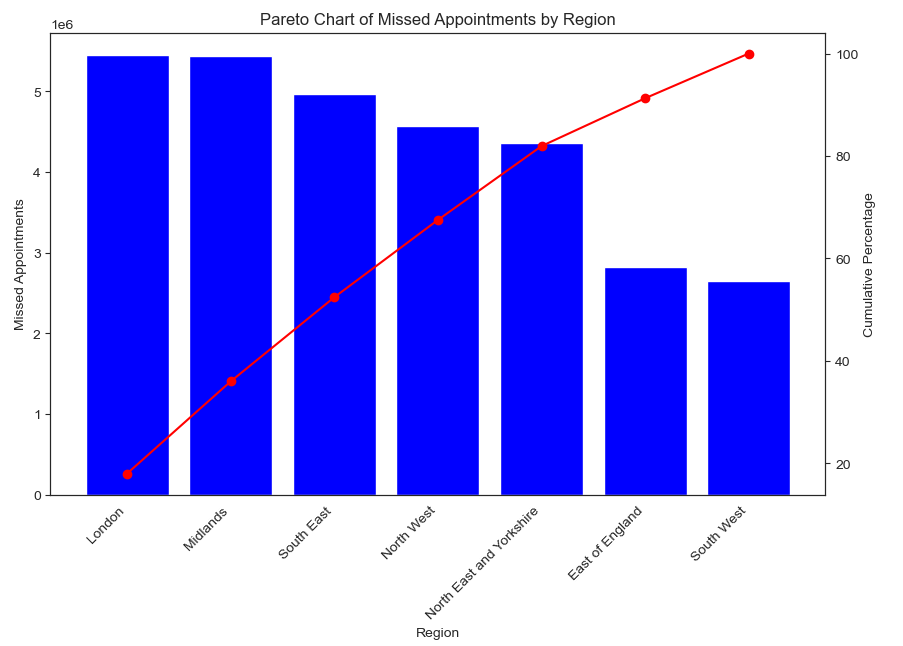 Million
President
Missed Appointments (DNA) and waiting times
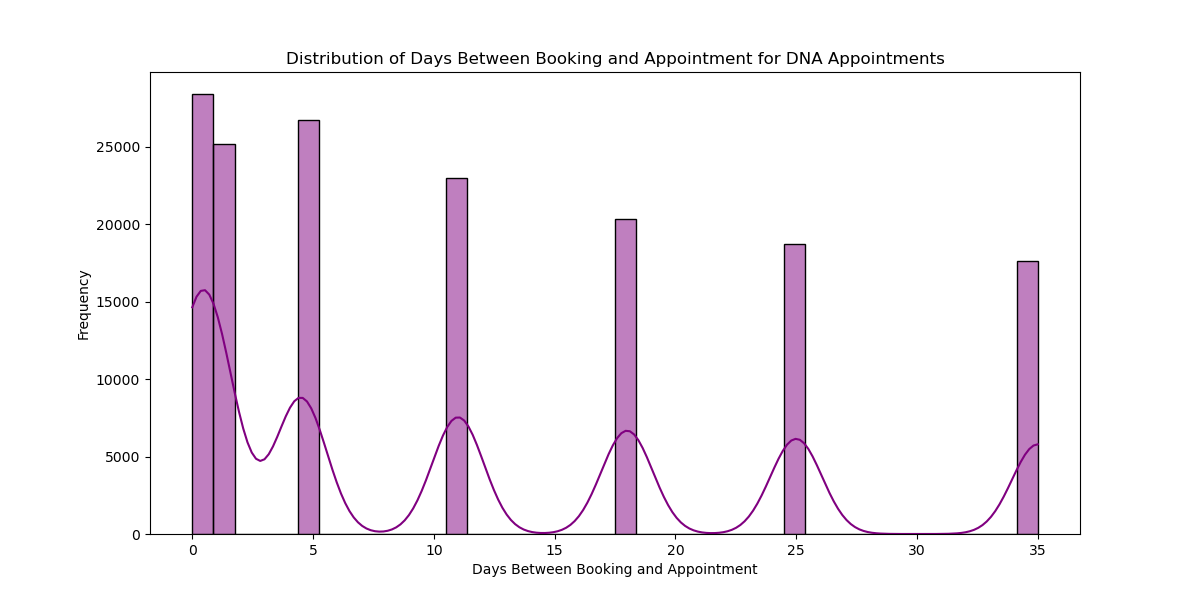 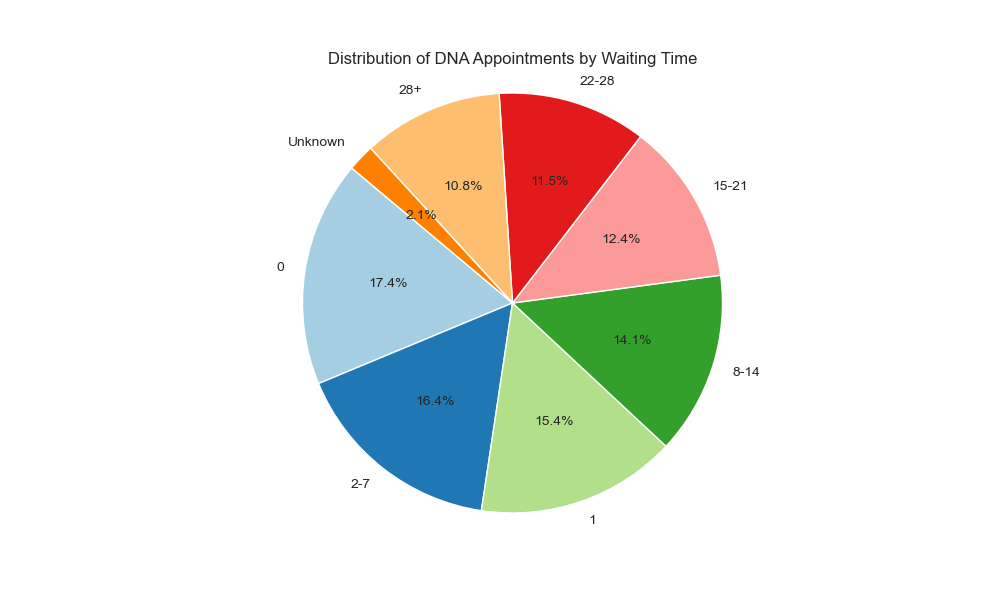 President
T
X (Twitter) Analysis
Top trending hashtags:
# healthcare
# health
# job
Top locations:
Top mentioned words:
Chicago
USA
Canada

Few UK locations
Health
Healthcare
Medical
Patient
# healthcare
# health
# job
Sentiment:
Only 3 NHS Mentions
Neutral to positive sentiment
Recommendations
Appointment length management
Seasonal capacity management – Increase the overall maximum capacity to 1.4-1.5 M
Improved Data Mapping and Reporting
Regional Staffing Adjustments
Resilience Building for future outbreaks
Telehealth and Online Appointments
Strain on Services – review maximum capacity
Waiting time reduction
Further analysis
Further analysis to reasons for service Overutilization 
Impact of Seasonal and External Factors, such as weather
Integration of Patient and Staffing Metrics
Longitudinal and predictive Analysis of recent data
Local Performance Analysis
Reasons for missed appointments 
Predictive analysis
Looking at the future - Predictive modelling (London Example)
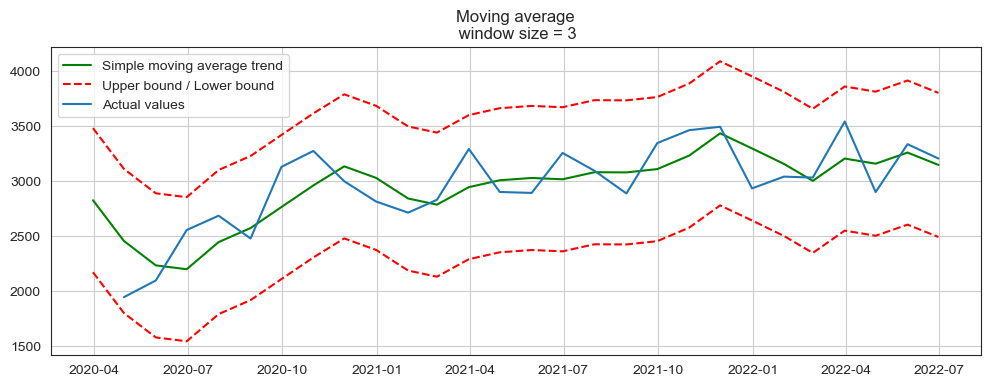 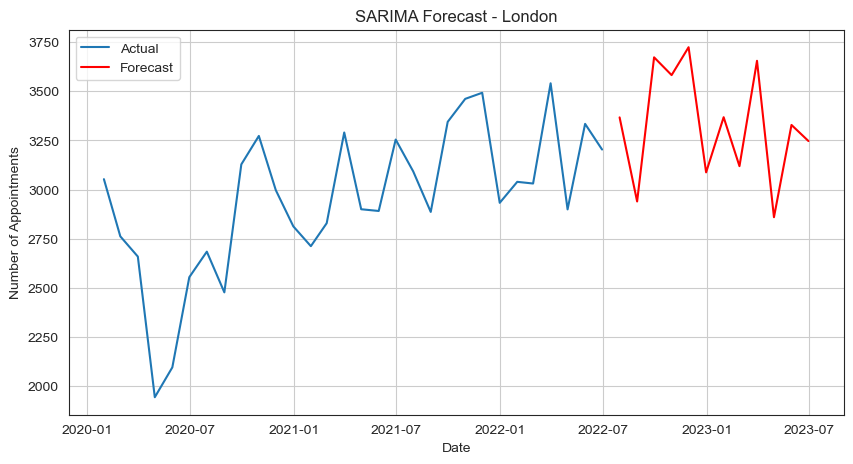 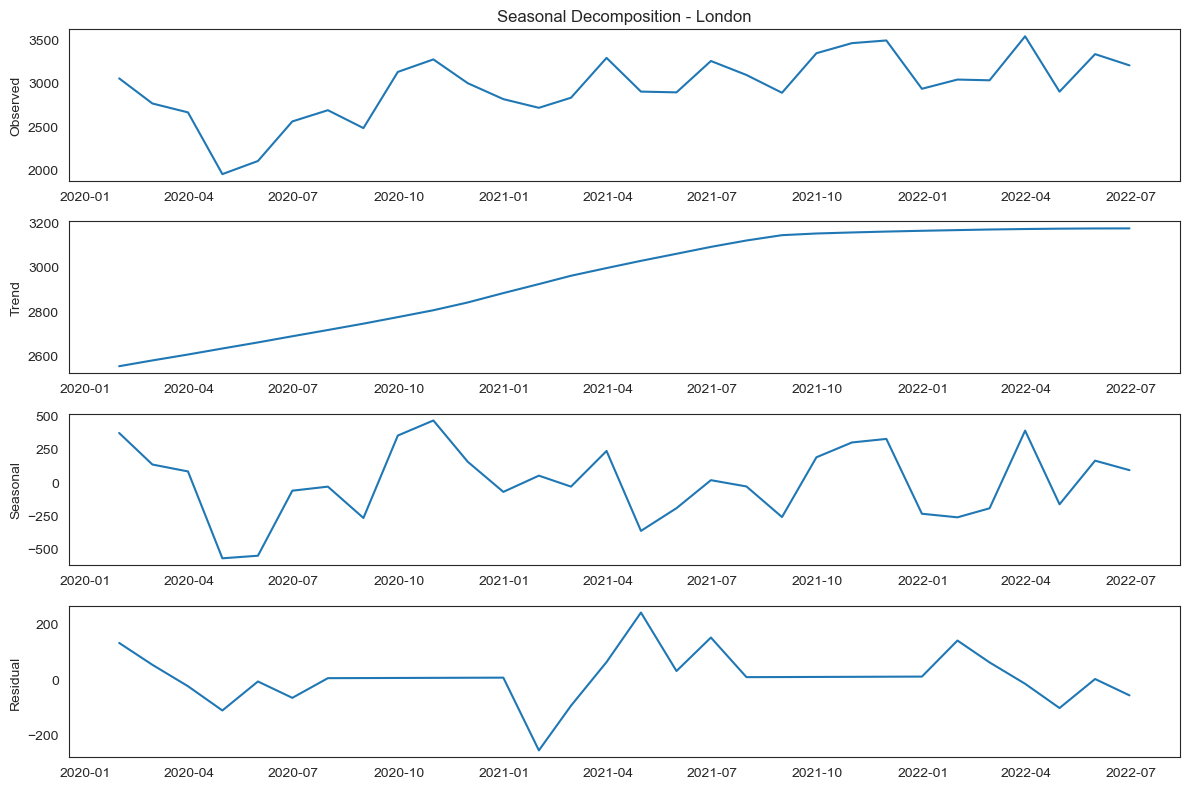 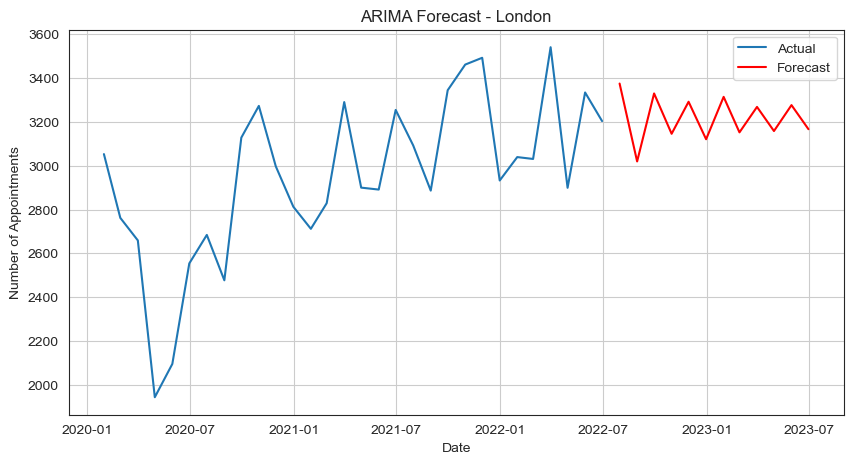 President
Thank You